Elementary Linear Algebra
Howard AntonCopyright © 2010 by John Wiley & Sons, Inc. 
 All rights reserved.
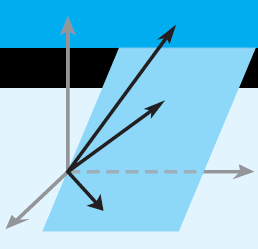 Chapter 9
Chapter 9Numerical Methods
9.1  LU-Decompositions
9.2  The Power Method
9.5  Singular Value Decomposition
Section 9.1  LU-Decompositions
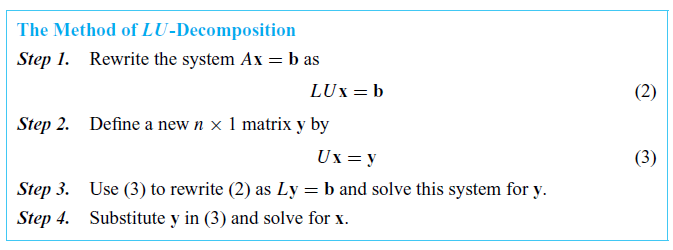 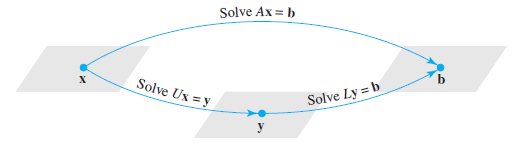 Finding LU-Decompositions
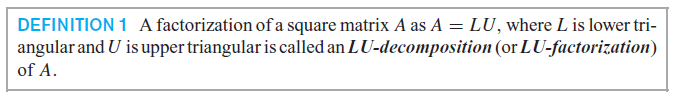 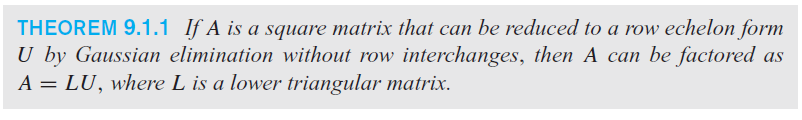 Constructing an LU-Decomposition
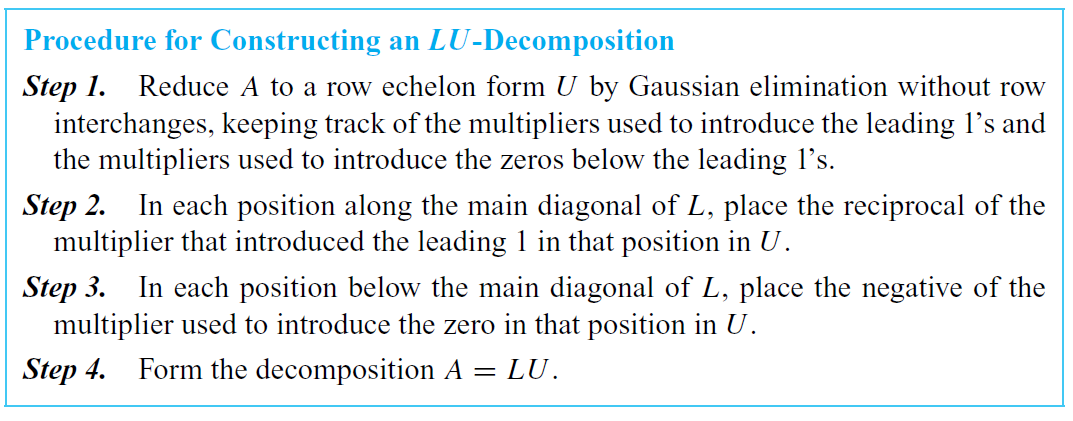 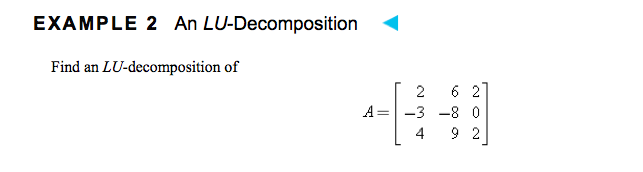 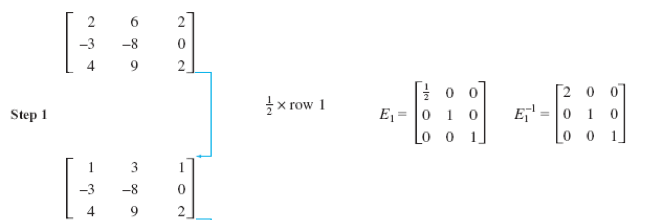 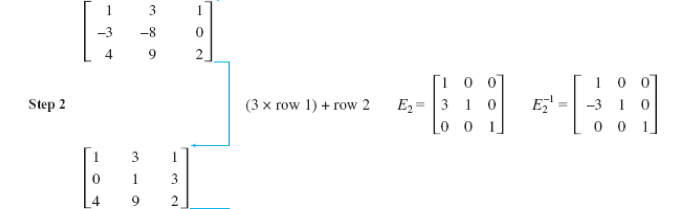 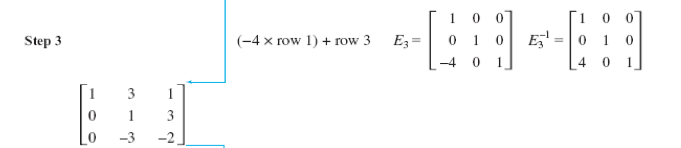 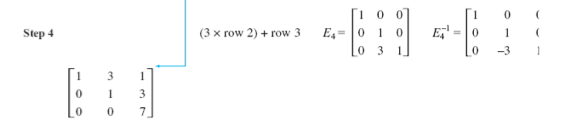 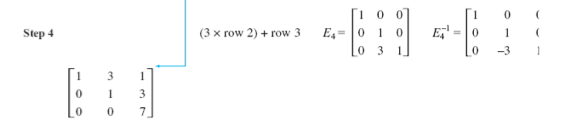 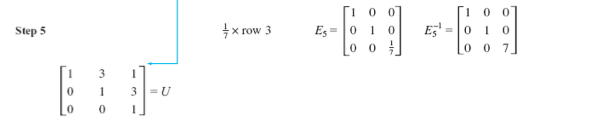 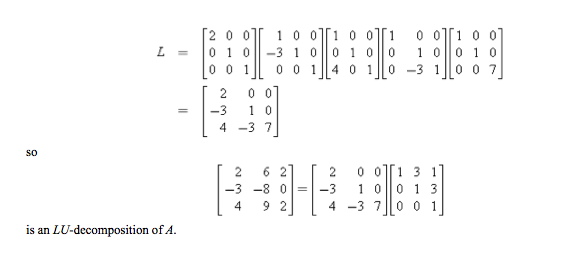 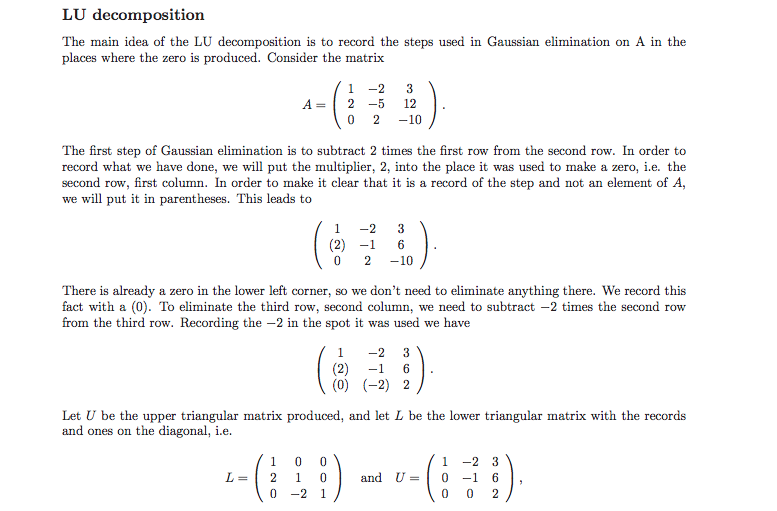 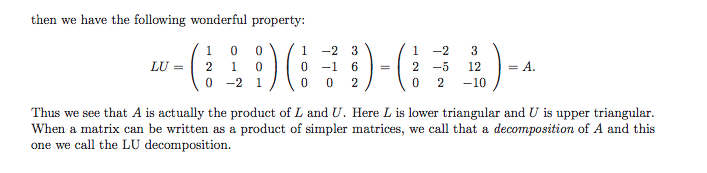 Section 9.2  The Power Method
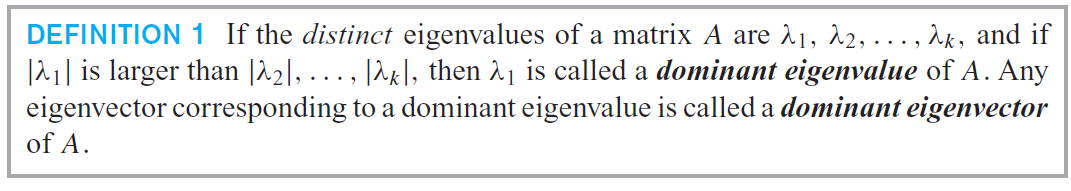 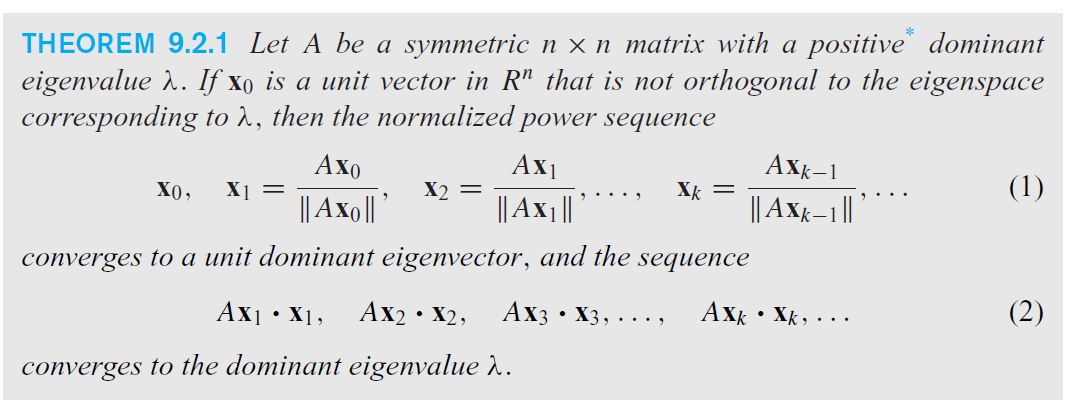 The Power Method with Euclidean Scaling
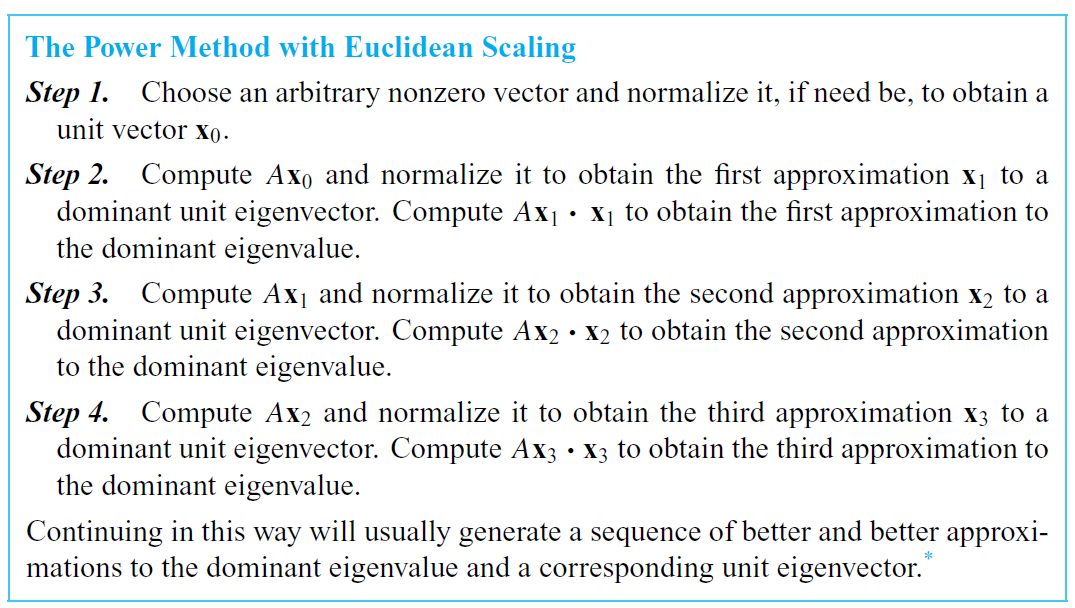 Positive Dominant Eigenvalue, λ
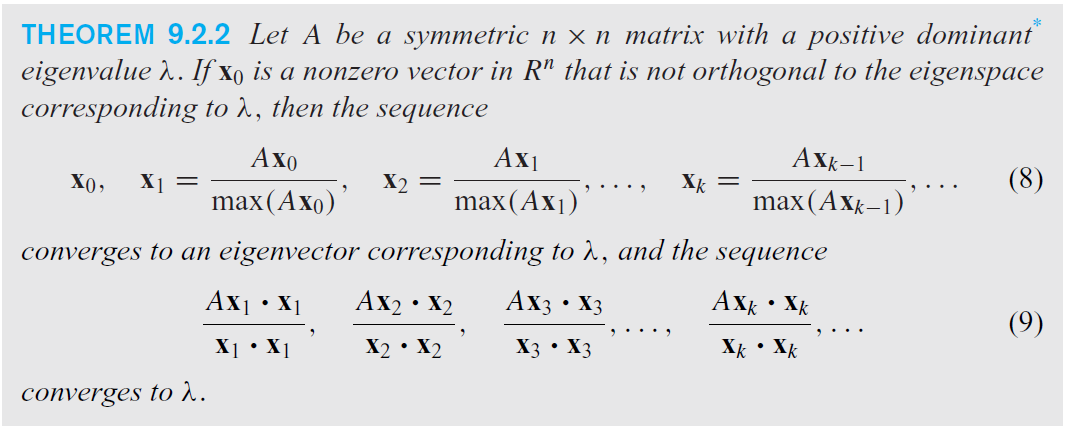 The Power Method
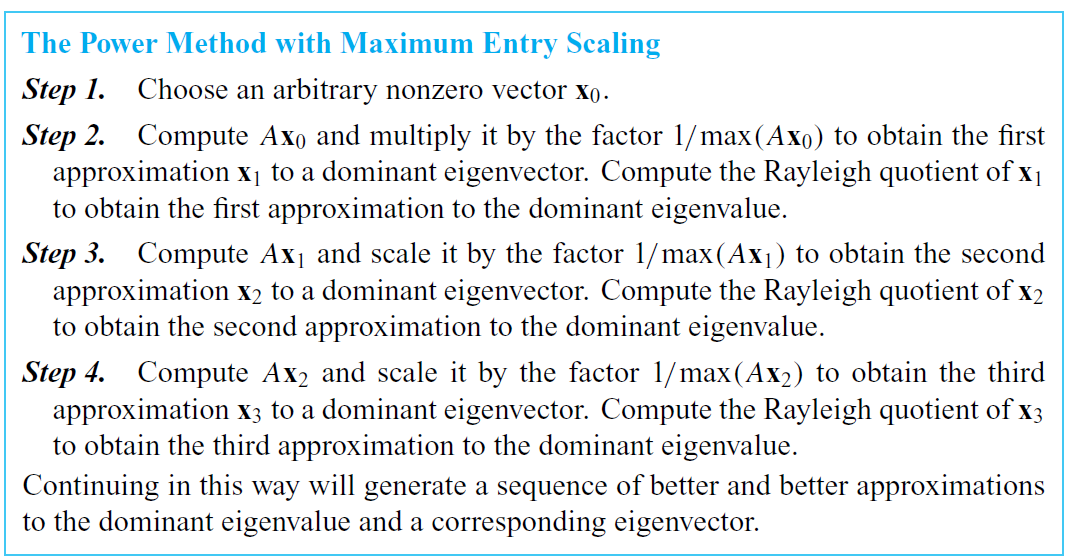 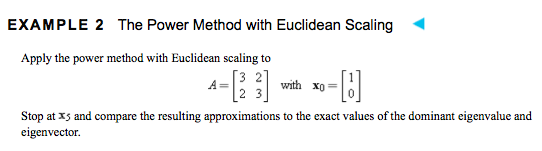 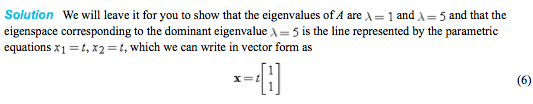 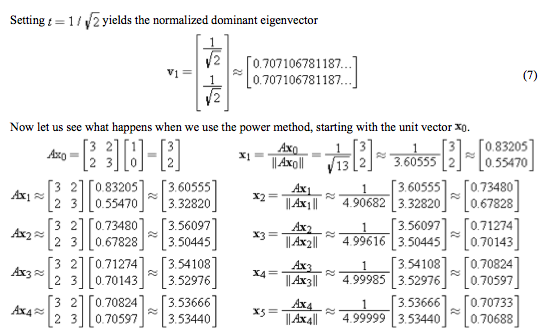 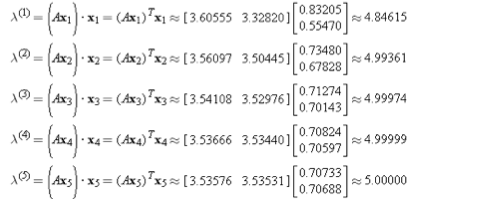 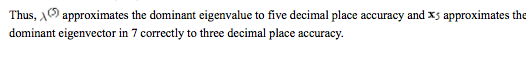 Section 9.5    Singular Value Decomposition
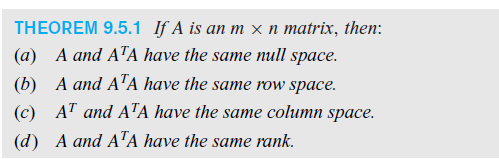 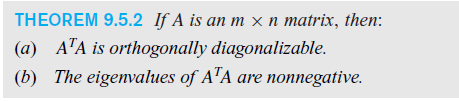 Singular Value Decomposition
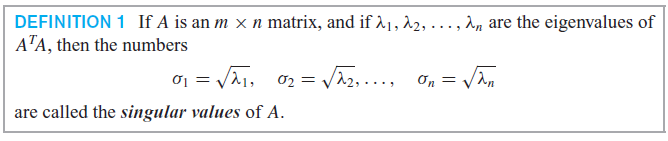 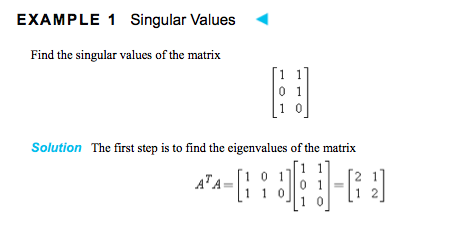 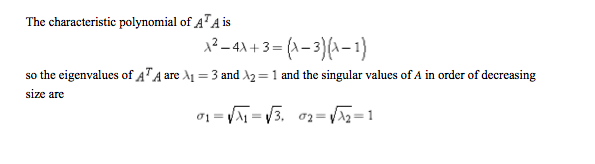